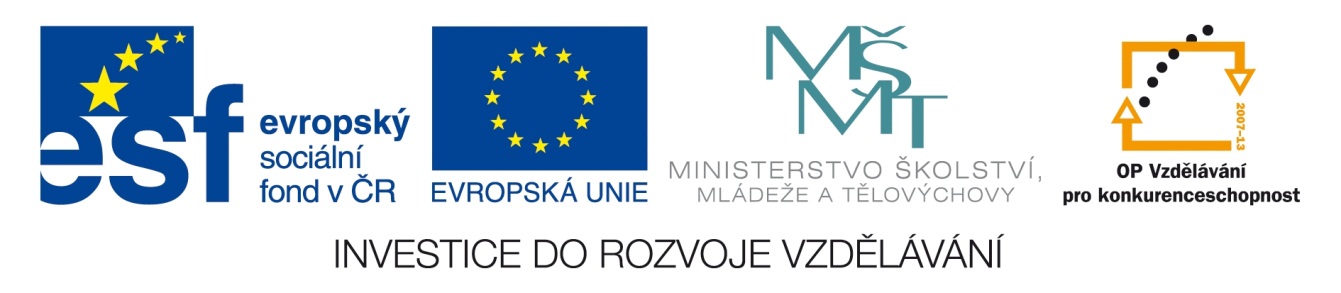 Registrační číslo projektu: CZ.1.07/1.1.38/02.0025
Název projektu: Modernizace výuky na ZŠ Slušovice, Fryšták, Kašava a Velehrad
Tento projekt je spolufinancován z Evropského sociálního fondu a státního rozpočtu České republiky.
CESTA ŽELEZA A DRUHY KOVŮ
PČ_086_Design a konstruování_Cesta železa a druhy kovů
Autor: Mgr. Radomír Válek
Škola: Základní škola Velehrad, okres Uherské Hradiště, příspěvková organizace
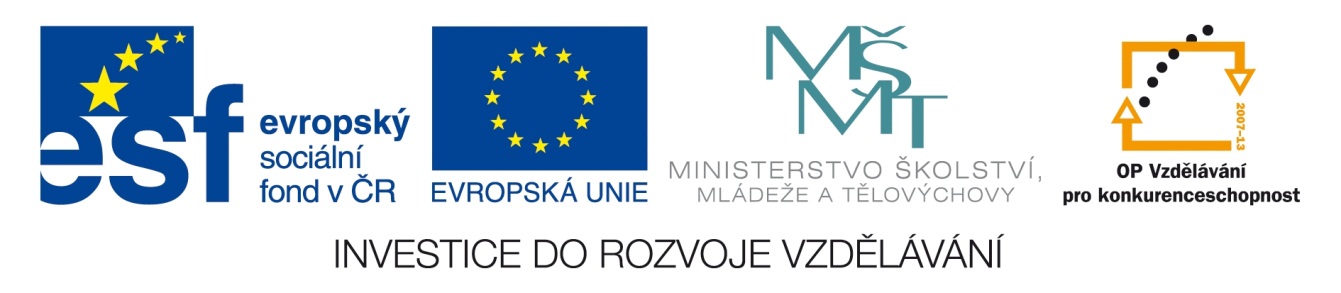 Anotace:
Digitální učební materiál je určen pro opakování, upevňování, rozšiřování, seznámení, procvičování znalostí o železe
Materiál rozvíjí, vysvětluje cestu železa
Je určen pro 7. a ročník pracovních činností
Použití železa:
Železo a následně i ocel hrály důležitou úlohu ve vývoji lidské civilizace v průběhu několika tisíciletí a nalezly využití v zemědělství, stavebnictví, výrobě a rozvodu energie, výrobě strojů a zařízení, v domácnostech a ve zdravotnictví.
Železo a ocel byly hlavními materiály, na kterých byla založena průmyslová revoluce. Technický vývoj směřující od časného 18. století umožnil obrovský růst výkonů.
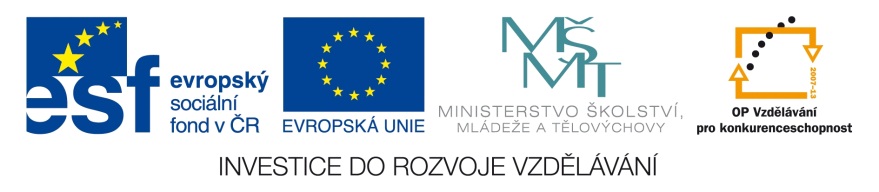 Technické železo:
Čisté železo má v praxi jen minimální uplatnění. Široce jsou však využívány slitiny železa s uhlíkem, manganem a dalšími prvky. Tyto slitiny jsou obecně označovány jako technické železo.
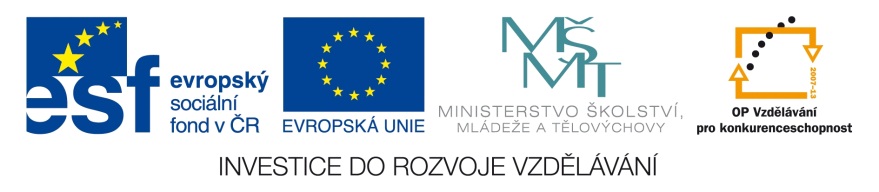 Rozdělení technických želez:
Všechna technická železa obsahují uhlík, který ovlivňuje jeho vlastnosti a proto se základní dělení technických želez provádí podle obsahu uhlíku.
Slitiny s obsahem uhlíku vyšším než 2% nazýváme SUROVÁ ŽELEZA nebo LITINY.
Slitiny s obsahem uhlíku nižším než 2 % označujeme jako OCELI.
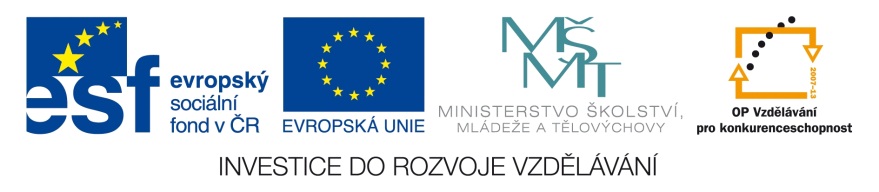 Surové železo
Je složitá slitina železa s uhlíkem, která obsahuje další prvky: mangan, křemík, fosfor chrom aj.
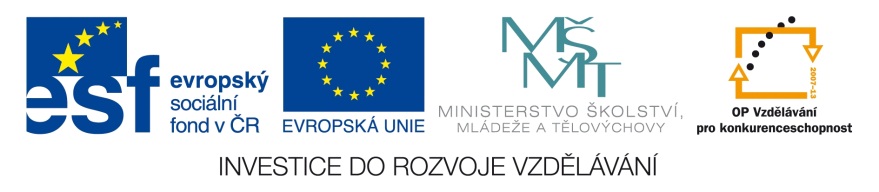 Litina
Je produkt vzniklý ve slévárně. Je to pevný a tvrdý materiál, ale velmi křehký a možnost jeho dalšího mechanického opracování po odlití je minimální.
Vyrábí se z ní pláty kamen, radiátory, kanálové poklopy, potrubí a kdysi i kuchyňské nádobí.
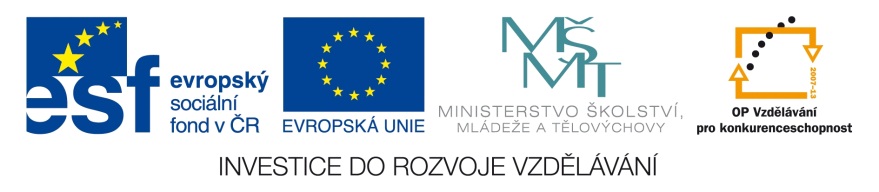 Ocel
Je slitina železa, uhlíku a dalších legujících prvků, která obsahuje méně než 2% uhlíku. V praxi jsou jako ocele označovány slitiny, které obsahují převážně železo a které je možno tvářet.
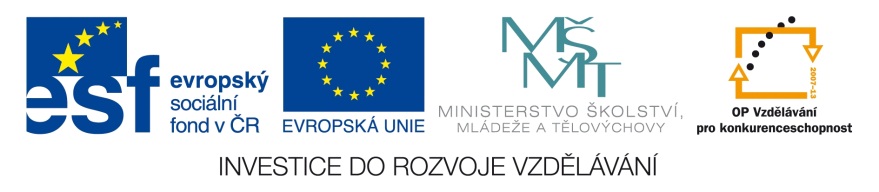 Podle použití dělíme ocel na:
Nástrojová – používají se na výrobu nástrojů k obrábění a tváření, jako jsou např. vrtáky, frézy, soustružnické nože, pilníky
Konstrukční – jsou oceli používané jako hlavní nebo doplňující materiál při konstrukci strojů, dopravních prostředků, při stavbě továren.
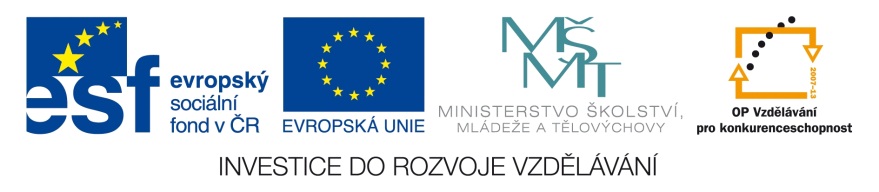 Dělení oceli do tříd
Oceli se podle použití dělí do tříd 10 – 19
Oceli třídy 10 jsou určeny pro konstrukční využití – plechy, pásy tyče kolejnice

Oceli třídy 19 – jsou nástrojové oceli
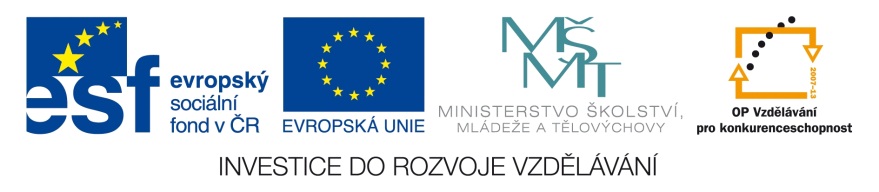 Použité zdroje:
Železo. In: Wikipedia: the free encyclopedia [online]. San Francisco (CA): Wikimedia Foundation, 2001 [cit. 2012-12-02]. Dostupné z: http://cs.wikipedia.org/wiki/%C5%Bdelezo
 
Ocel. In: Wikipedia: the free encyclopedia [online]. San Francisco (CA): Wikimedia Foundation, 2001 [cit. 2012-12-02]. Dostupné z: http://cs.wikipedia.org/wiki/Ocel
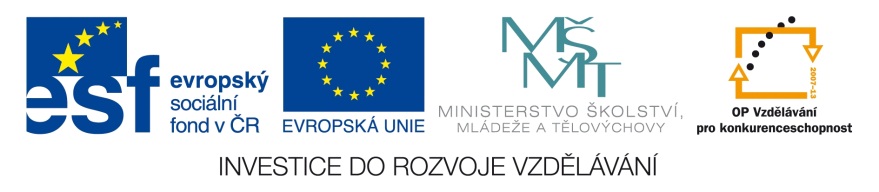